Funciones
Introducción
Cuando se invierte dinero a alguna tasa de interés, el interés I (salida) depende del tiempo t (entrada) que el dinero esté invertido. Para expresar esta dependencia, decimos que I  es una “función de” t.
Suponga que $100 ganan un interés simple a una tasa anual del 6%. Entonces, puede mostrarse que el interés y el tiempo están relacionados por la fórmula:
t = 1/2
I = 100(0,06) t
donde I está en dólares y t en años.
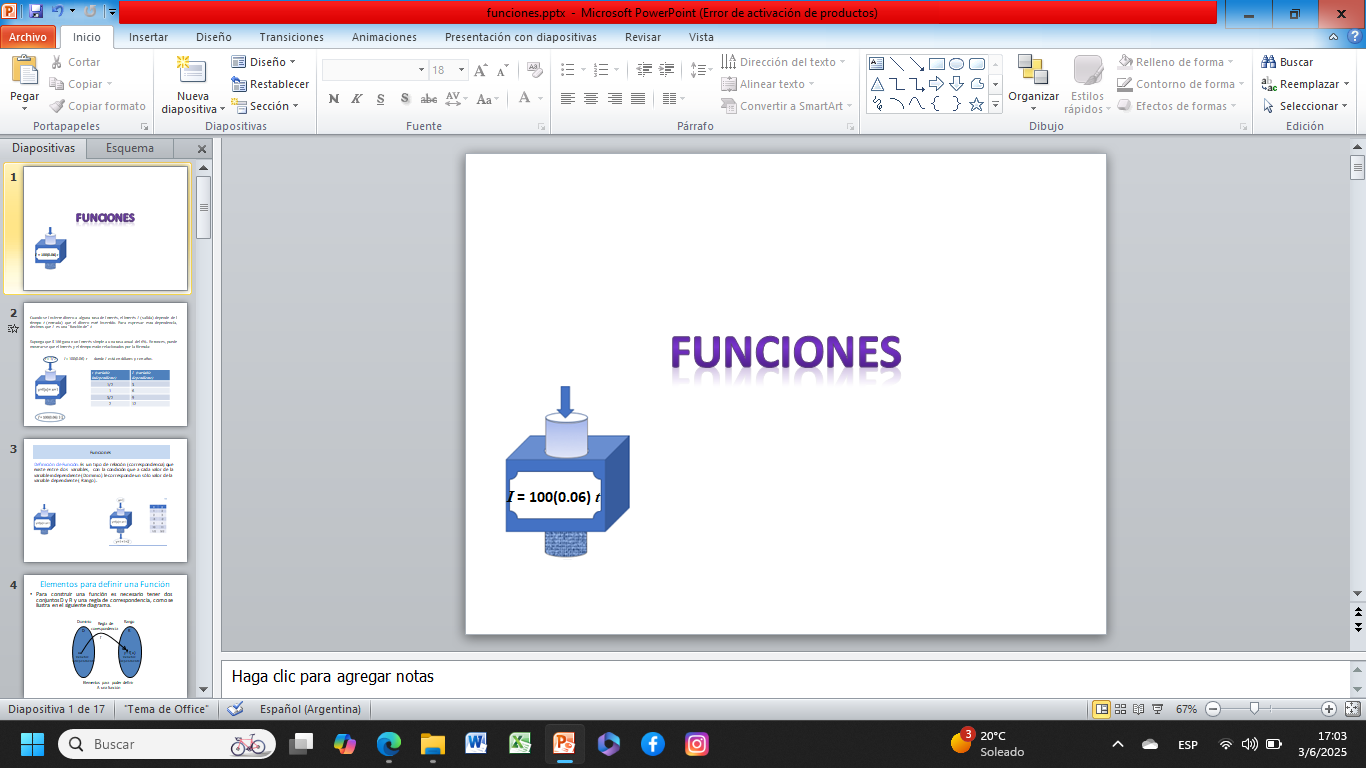 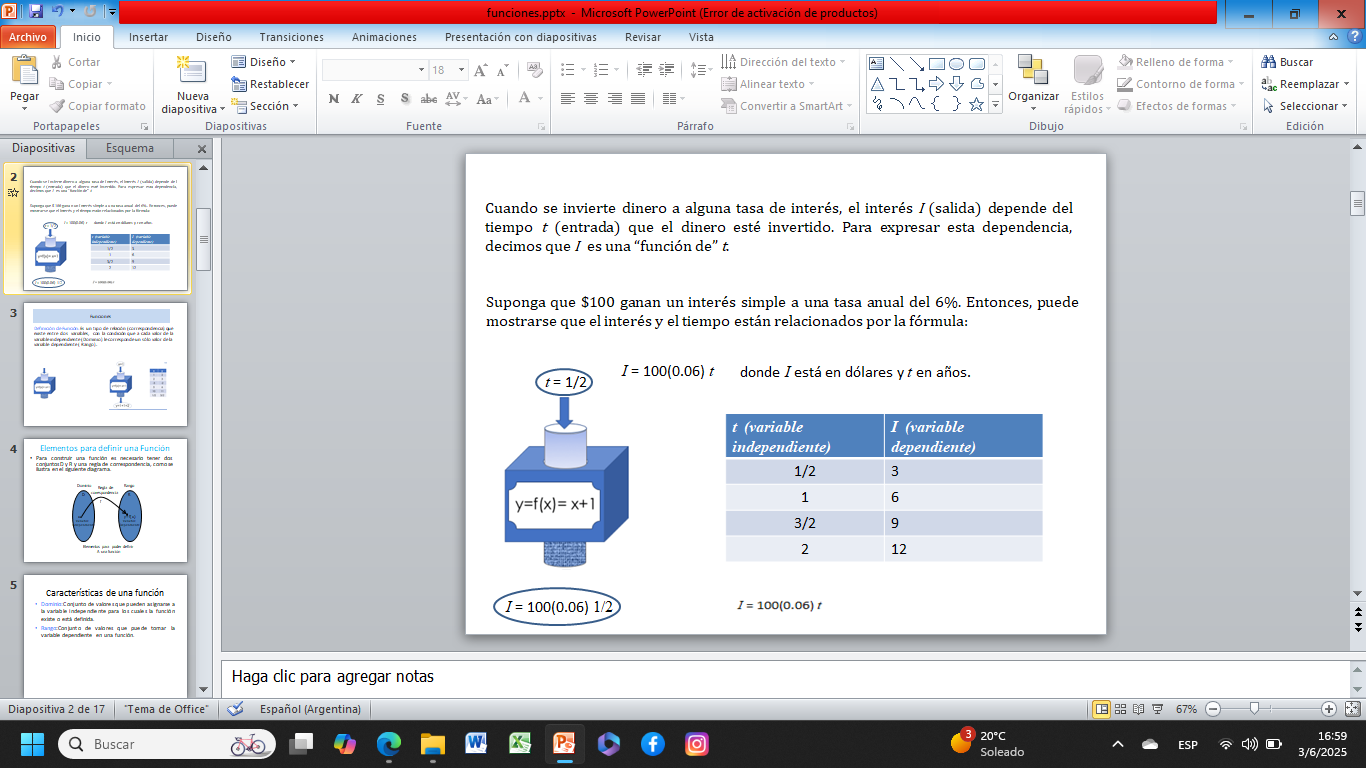 Funciones
Definición de Función: Es  un tipo de  relación (correspondencia) que existe entre dos  variables,  con la condición que a cada valor de la variable independiente (Dominio) le corresponde un sólo valor de la variable dependiente ( Rango).
Actividad:
Completar la tabla según la siguiente función y expresa quienes componen el dominio y quienes el rango:
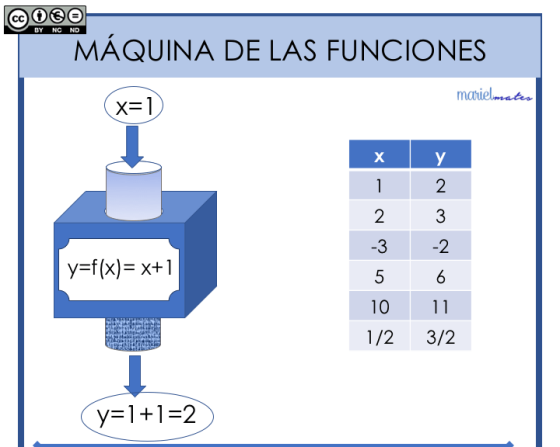 Elementos para definir una Función
Para construir una función es necesario tener dos conjuntos D y R y una regla de correspondencia, como se ilustra en el siguiente diagrama.
Rango
Dominio
Regla de
correspondencia
D
R
f
y=f(x)
x
Variable
Independiente
Variable
Dependiente
Características de una función
Dominio: Conjunto de valores que pueden asignarse a la variable independiente para los cuales la función existe o está definida. 
Rango: Conjunto de valores que puede tomar la variable dependiente en una función
Las palabras claves de la definición son: Existencia y Unicidad.
Actividad:
Analizar cuales de los siguientes diagramas no son funciones. ¿Por qué?
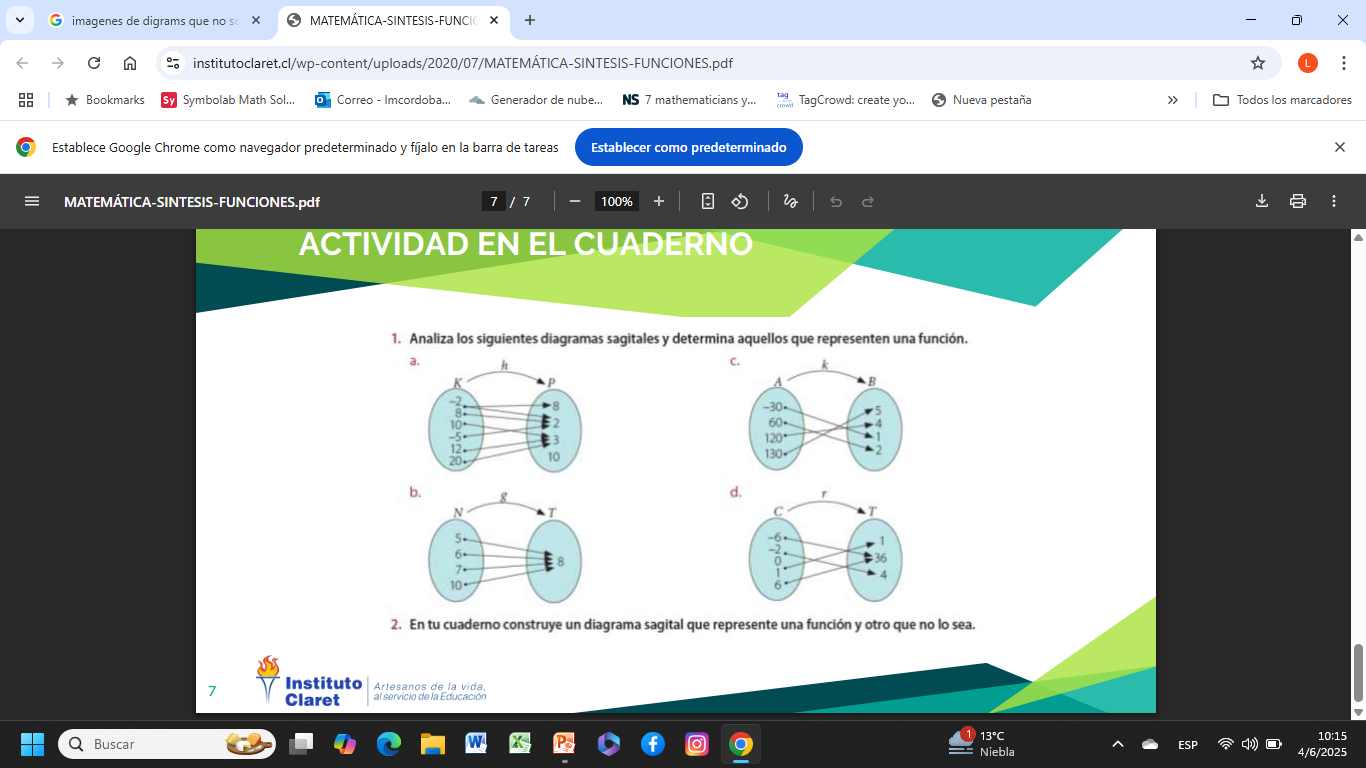 Formas de Representar a una Función
En forma de enunciado coloquial:
Por ejemplo: El área de un círculo es igual a pi  por su radio al cuadrado.
En forma analítica por Fórmula o Ecuación:

Por Tabulación:
En forma Gráfica:
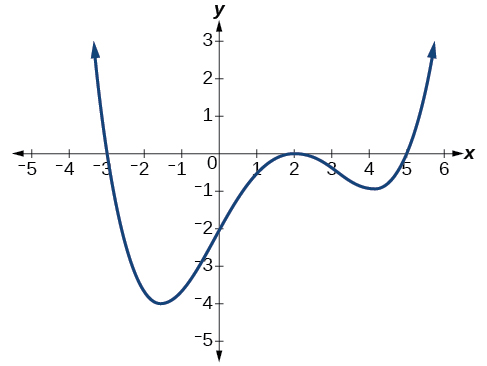 En forma de diagrama de Venn:
Rango
Dominio
Regla de
correspondencia
r1
r2
r3
r4
.
.
.
rn
A1
A2
A3
A4
.
.
.
An
Variable
Independiente
Variable
Dependiente
Función algebraica
Es aquella que puede expresarse como un número finito de sumas, diferencias, múltiplos, cocientes y radicales que contienen      .

Algunos ejemplos son:
Actividad:
Cuando x = 1, ¿qué valores asume cada una de las funciones?
Función Polinómica
Función polinomial: Las funciones polinomiales tienen la siguiente notación:
Ejemplo:
Función Racional
Es aquella que puede escribirse como el cociente de dos polinomios. De modo específico, una función es racional si tiene la forma:
Ejemplo:
Función Irracional
Las funciones irracionales son aquellas cuya expresión matemática presenta un radical
Donde g(x) puede ser una función polinómica o una función racional
Si n es par, el radical solo está definido para valores positivos: g(x) ≥ 0.
Actividad
Analizar el ejemplo 1 pág.. 90.
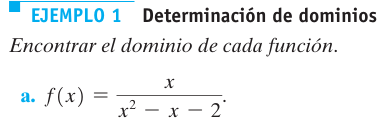 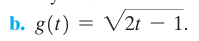 Actividad
Resolver los problemas (pág. 93): 1 a 12, 41 a 44.